Składki od umów o pracę i umów zleceń
Szkolenie dla płatników składek
Tytuły do ubezpieczeń społecznych
Tytuły do ubezpieczeń społecznych
I tytuły rodzące zawsze obowiązek ubezpieczeń
1. stosunek pracy,
2. członkostwo w rolniczej spółdzielni produkcyjnej i spółdzielni
kółek rolniczych,
3. umowy cywilne, jeżeli zostały zawarte po 13.01.2000r. z
własnym pracodawcą lub wykonywane są na jego rzecz,
4. świadczenie szkoleniowe,
5. świadczenie socjalne,
6. zasiłek socjalny albo wynagrodzenie przysługujące w okresie świadczenia górniczego lub stypendium na przekwalifikowanie,
7. funkcjonariusze Służby Celnej,
8. zasiłek macierzyński.
Tytuły do ubezpieczeń społecznych
Tytuły rodzące obowiązek ubezpieczeń społecznych, gdy:• występują jako jedyny tytuł do ubezpieczeń,• jako wybrany tytuł,• jako tytuł uzupełniający;1. praca nakładcza,2. umowa zlecenie, umowa agencyjna lub inna umowa o świadczenie usług3. pozarolnicza działalność,4. współpraca,5. poseł, senator,6. duchowny.
Tytuły do ubezpieczeń społecznych
Pozostałe tytuły
1. urlop wychowawczy,
2. praca wykonywana w okresie kary pozbawienia wolności lub tymczasowego aresztowania,
3. pobieranie stypendium sportowego,
4. pobieranie stypendium na podstawie ustawy
o promocji zatrudnienia i instytucjach rynku pracy,
5. żołnierze niezawodowi w służbie czynnej,
6. osoby odbywające służbę zastępczą,
7. osoby bezrobotne.
Tytuły do ubezpieczeń społecznych
Od 01.09.2013 r. obowiązkowo ubezpieczeniom emerytalnemu i rentowym podlegają osoby sprawujące osobistą opiekę nad dzieckiem, które na obszarze Rzeczypospolitej Polskiej są1) osobami, które prowadziły pozarolniczą działalność przez okres co najmniej 6 miesięcy i zaprzestały jej prowadzenia albo zawiesiły jej wykonywanie (kod tytułu ubezpieczenia 12 50 XX) ,2) zleceniobiorcami, którzy wykonywali pracę przez okres co najmniej 6 miesięcy i którzy zaprzestali jej wykonywania ,(kod tytułu ubezpieczenia 12 60 XX) ,3) osobami współpracującymi, przez okres co najmniej 6 miesięcy i które zaprzestały tej współpracy (kod tytułu ubezpieczenia 12 70 XX) ,4) osobami duchownymi, podlegającymi z tego tytułu ubezpieczeniom społecznym przez okres co najmniej 6 miesięcy (kod tytułu ubezpieczenia 12 80 XX)
Tytuły do ubezpieczeń społecznych zmiana od 01.01.2015
Obowiązkowo ubezpieczeniom emerytalnemu i rentowym podlegają osoby fizyczne, które na obszarze Rzeczypospolitej Polskiej są członkami rad nadzorczych wynagradzanymi z tytułu pełnienia tej funkcji bez względu na posiadanie innego tytułu i bez względu na fakt pobierania emerytury lub renty2240 - członek rady nadzorczej podlegający z tego tytułu wyłącznie ubezpieczeniuzdrowotnemu (nastąpiła zmiana opisu kodu),2241 - członek rady nadzorczej, podlegający z tego tytułu ubezpieczeniomemerytalnemu i rentowym oraz ubezpieczeniu zdrowotnemu (nowy kod),2242 - członek rady nadzorczej, podlegający z tego tytułu ubezpieczeniomemerytalnemu i rentowym, nie podlegający ubezpieczeniu zdrowotnemu (nowykod).
Zmiana
do  31.12.2015
Od   01.01.2016
Art.9 ust.2

Osoba spełniająca warunki do objęcia obowiązkowo ubezpieczeniami emerytalnym i rentowymi z kilku tytułów, o których mowa w art. 6 ust. 1 pkt 2, 4–6 i 10, jest objęta obowiązkowo ubezpieczeniami z tego tytułu, który powstał najwcześniej. Może ona jednak dobrowolnie, na swój wniosek, być objęta ubezpieczeniami emerytalnym i rentowymi także z pozostałych, wszystkich lub wybranych, tytułów lub zmienić tytuł ubezpieczeń, z zastrzeżeniem ust. 2c  i 7.>
Art.9 ust.2

Osoba spełniająca warunki do objęcia obowiązkowo ubezpieczeniami emerytalnym i rentowymi z kilku tytułów, o których mowa w art. 6 ust. 1 pkt 2, 4–6 i 10, jest objęta obowiązkowo ubezpieczeniami z tego tytułu, który powstał najwcześniej. Może ona jednak dobrowolnie, na swój wniosek, być objęta ubezpieczeniami emerytalnym i rentowymi także z pozostałych, wszystkich lub wybranych tytułów lub zmienić tytuł ubezpieczeń, z zastrzeżeniem ust. 7.]
Zmiany
2c. Osoba, o której mowa w art. 6 ust. 1 pkt 4, której podstawa wymiaru składek na ubezpieczenia emerytalne i rentowe w danym miesiącu jest niższa od określonej w art. 18 ust. 4 pkt 5a, spełniająca warunki do objęcia obowiązkowo ubezpieczeniami emerytalnym i rentowymi z innych tytułów podlega obowiązkowo ubezpieczeniom emerytalnemu i rentowym również z innych tytułów. Zasady tej nie stosuje się, jeżeli łączna podstawa wymiaru składek z tytułu wykonywania pracy na podstawie umowy, o której mowa w art. 6 ust. 1 pkt 4, lub z innych tytułów osiąga kwotę określoną w art. 18 ust. 4 pkt 5a
Zmiany
do  31.12.2015
Od   01.01.2016
4a. Osoby, o których mowa w art. 6 ust. 1 pkt 4, mające ustalone prawo do emerytury lub renty podlegają obowiązkowo ubezpieczeniom emerytalnemu i rentowym, jeżeli równocześnie nie pozostają w stosunku pracy, z zastrzeżeniem ust.  4b
4a. 
Osoby, o których mowa w art. 6 ust. 1 pkt 4, mające ustalone prawo do emerytury lub renty podlegają obowiązkowo ubezpieczeniom emerytalnemu i rentowym, jeżeli równocześnie nie pozostają w stosunku pracy, z zastrzeżeniem ust. 2c i 4b
Zmiany
Art.34 ust. 6.Zakład, na wniosek płatnika składek, bada prawidłowość wykazanych przez tego płatnika składek na ubezpieczenia emerytalne i rentowe ubezpieczonych, o których mowa w art. 9 ust. 2c. Jeżeli w wyniku sprawdzenia wysokości miesięcznej podstawy wymiaru składek Zakład stwierdzi błędne wykazanie składek, informuje o tym niezwłocznie płatnika składek i ubezpieczonego za pośrednictwem płatnika składek. Jeżeli do opłacania składek na ubezpieczenia emerytalne i rentowe jest zobowiązany więcej niż jeden płatnik składek, składka jest opłacana przez każdego płatnika, chyba że ubezpieczony przedłoży płatnikowi dokumenty, z których wynika brak konieczności opłacania składek.
Zasady ustalania podstaw wymiaru składek
Podstawę wymiaru składek na ubezpieczenia emerytalne i rentowe dla pracowników, nakładców, członków Rolniczych Spółdzielni Pracy, funkcjonariuszy, S.C. stanowi :przychód w rozumieniu przepisów o podatku dochodowym od osób fizycznych, z wyłączeniem wynagrodzenia za czas niezdolności do pracy wskutek choroby lub odosobnienia w związku z chorobą zakaźną oraz zasiłków
Zasady ustalania podstaw wymiaru składek
Podstawy wymiaru składek na ubezpieczenie emerytalne i rentowe nie stanowią również przychody wymienione w§ 2 rozporządzenia Ministra Pracy i Polityki Socjalnejz dnia 18 grudnia 1998 r. w sprawie szczegółowychzasad ustalania podstawy wymiaru składek naubezpieczenia emerytalne i rentowe(Dz.U. nr 161, poz. 1106 z późn. zm.)
Zasady ustalania podstaw wymiaru składek
Od 25.08.2005r. zostały ustalone nowe zasady ustalania podstawy wymiaru składek na ubezpieczenia społeczne dla osób prowadzących pozarolniczą działalność gospodarczą:• podstawa wymiaru składek na ubezpieczenia społeczne dla tych osób to  zadeklarowana kwota, nie niższa niż 30% kwoty minimalnego wynagrodzenia – przez okres 24 miesięcy kalendarzowych od dnia rozpoczęcia wykonywaniadziałalności gospodarczej• podstawa nie ma zastosowania do osób, które:1) prowadzą lub w okresie ostatnich 60 miesięcy kalendarzowych przed dniemrozpoczęcia wykonywania działalności gospodarczej prowadziłypozarolniczą działalność;2) wykonują działalność gospodarczą na rzecz byłego pracodawcy, na rzeczktórego przed dniem rozpoczęcia działalności gospodarczej w bieżącym lubw poprzednim roku kalendarzowym wykonywały w ramach stosunku pracylub spółdzielczego stosunku pracy czynności wchodzące w zakreswykonywanej działalności gospodarczej.
Stopy procentowe składek
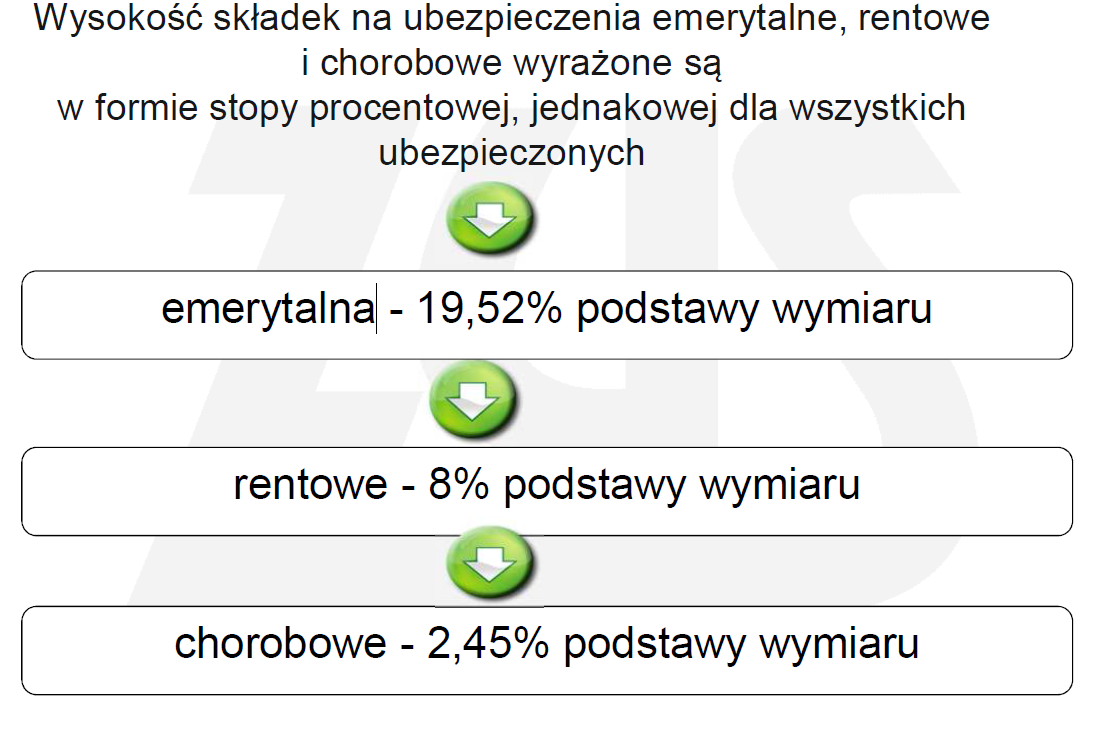 Stopy procentowe składek
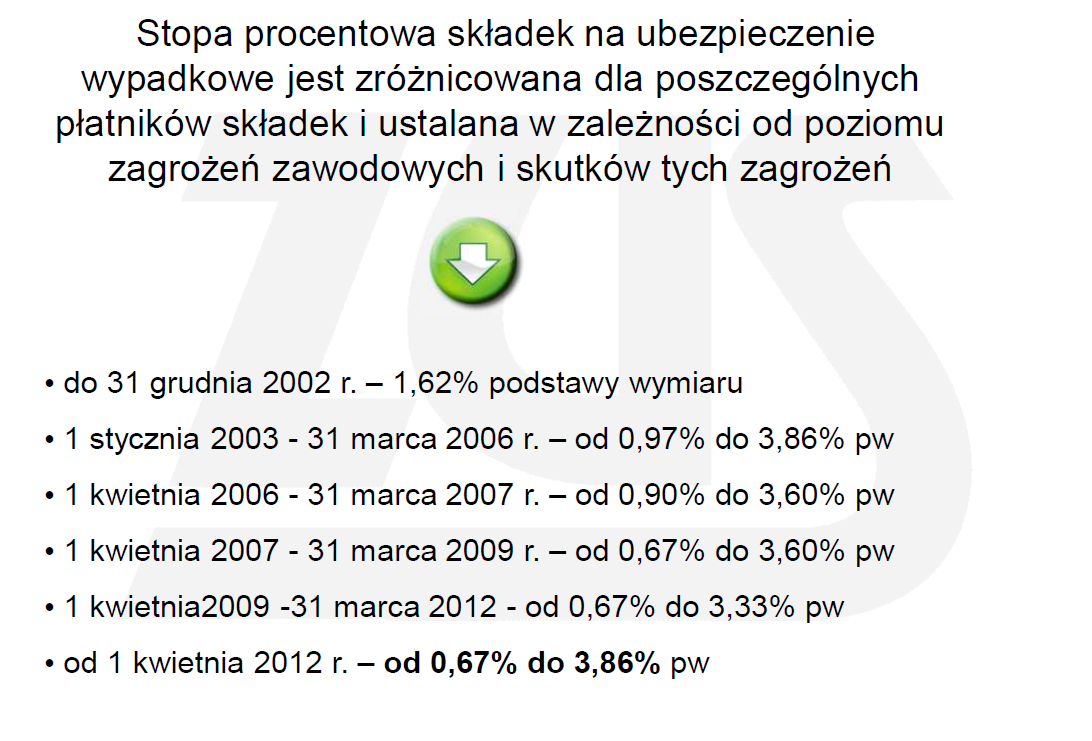 Zasady finansowania składek
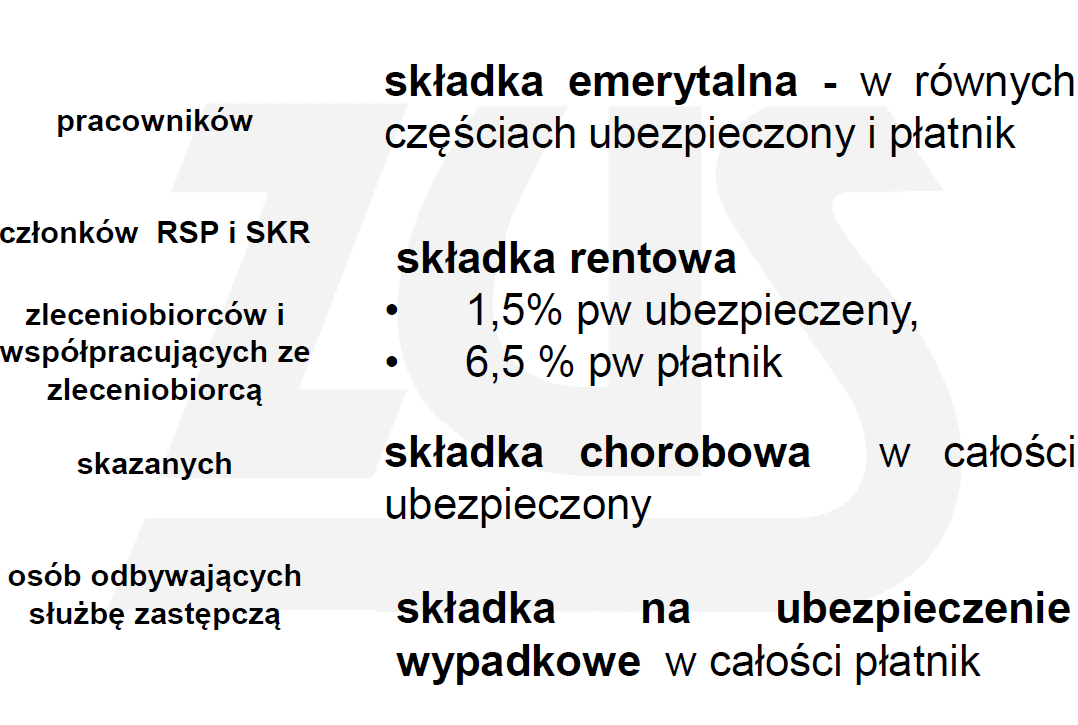 Zasady ustalania podstaw wymiaru składek
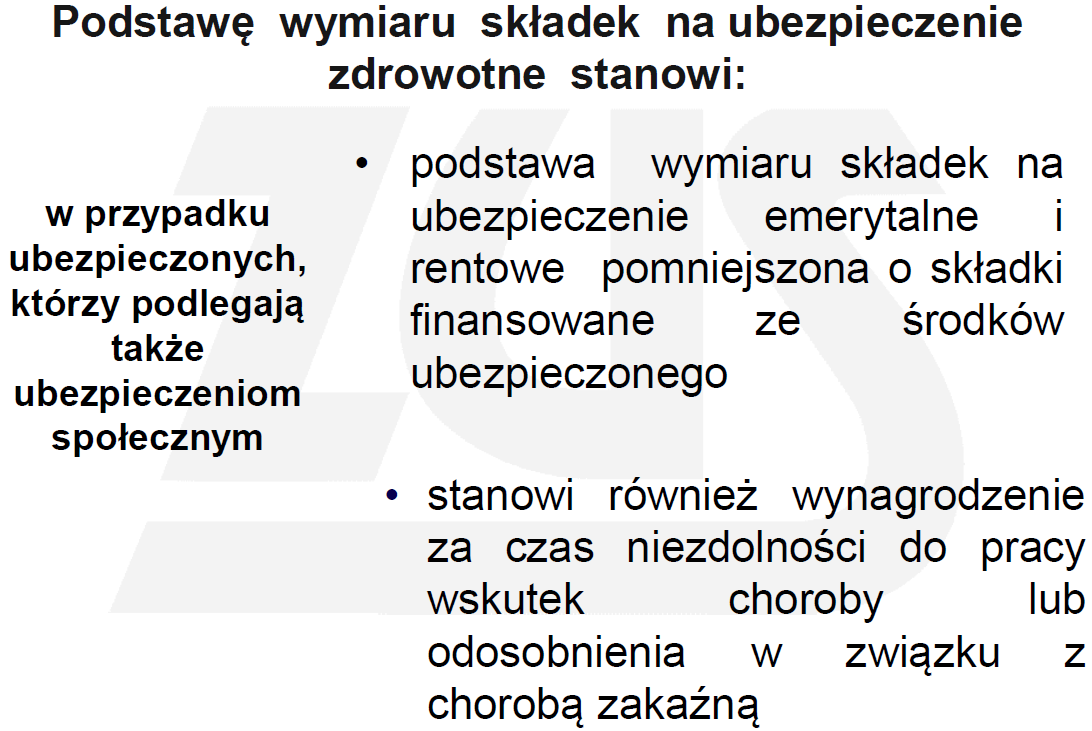 Zasady ustalania podstaw wymiaru składek
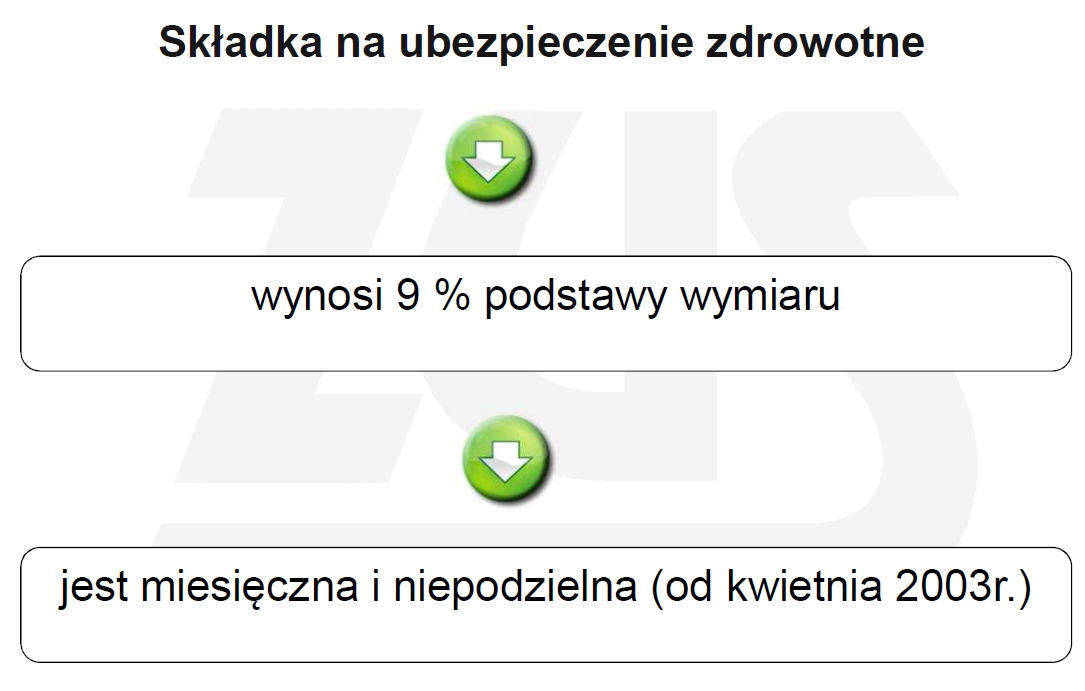 Zasady ustalania podstaw wymiaru składek
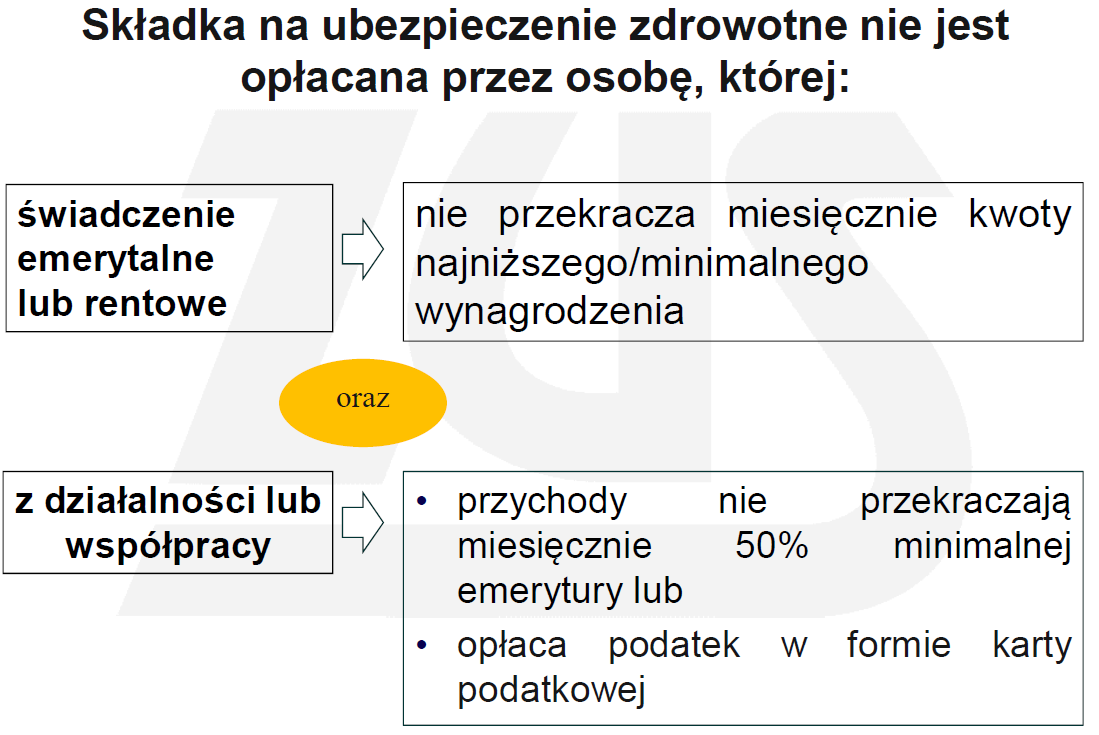 Zasady ustalania podstaw wymiaru składek
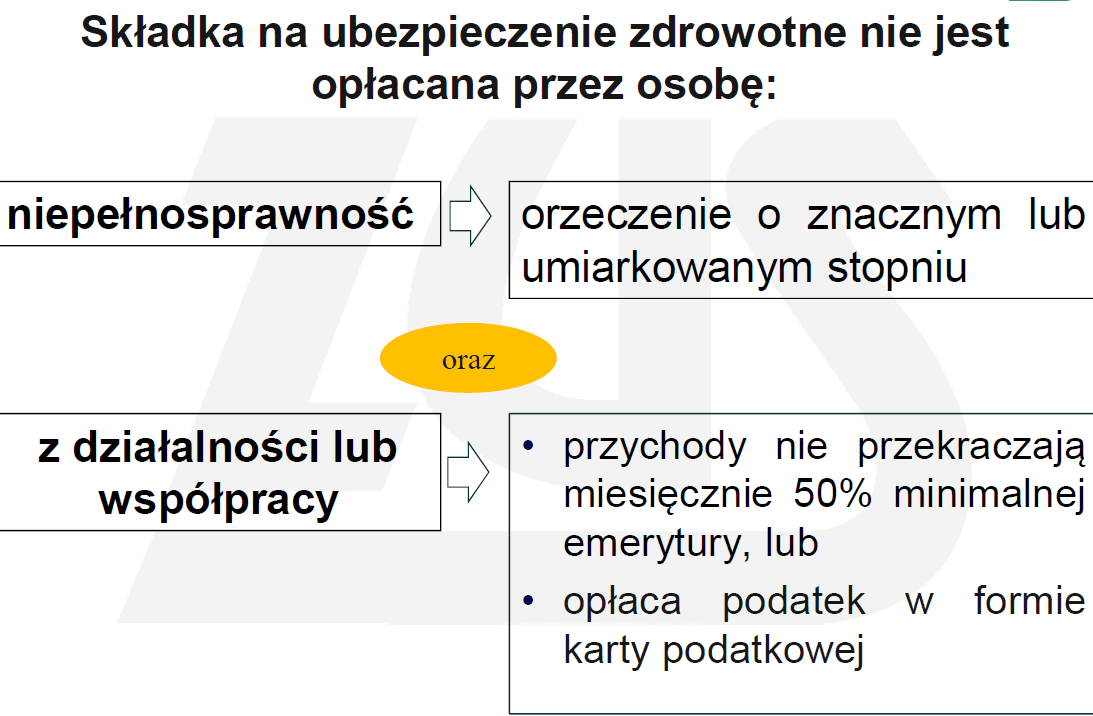 Fundusz Pracy
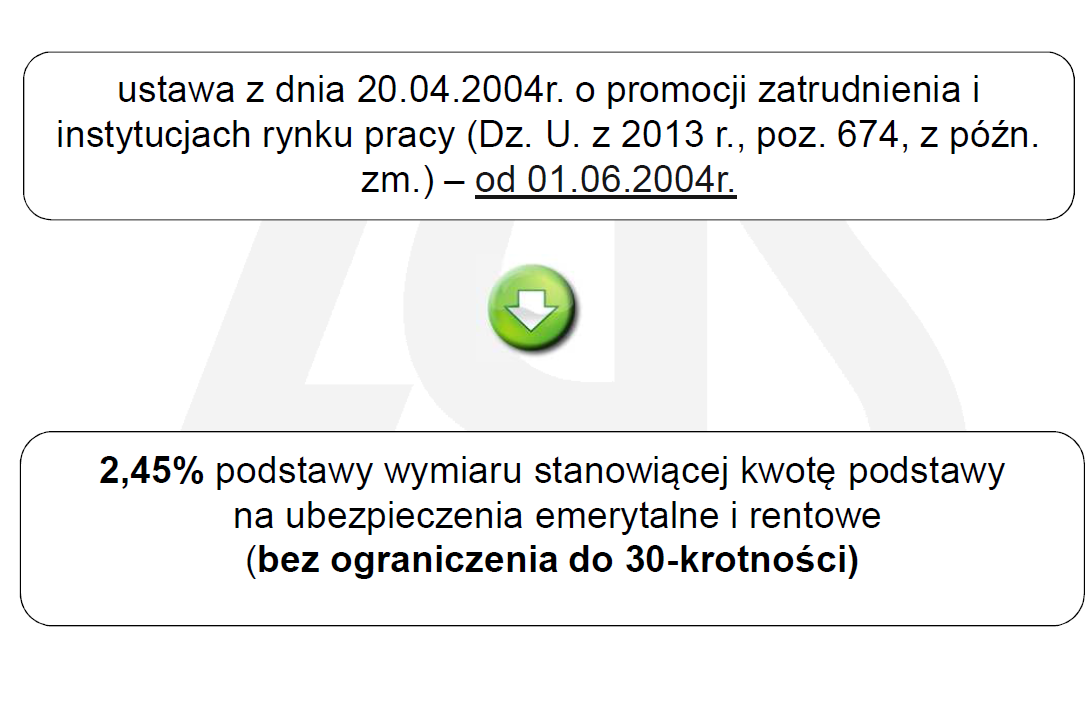 Fundusz Pracy
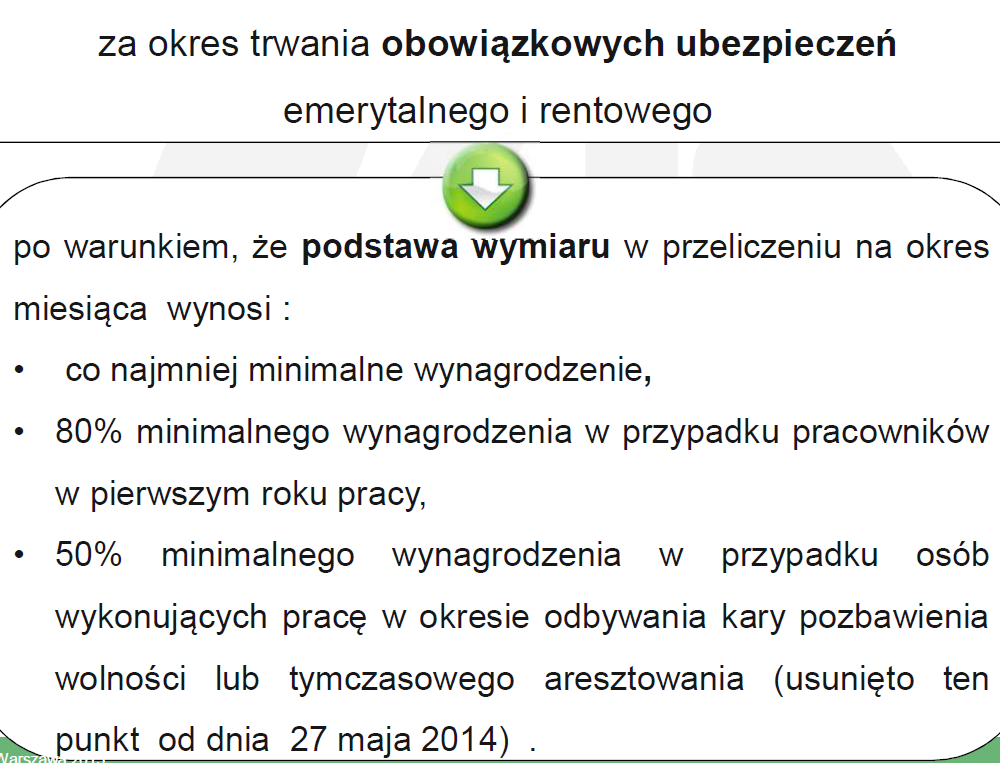 Dziękuję za uwagę